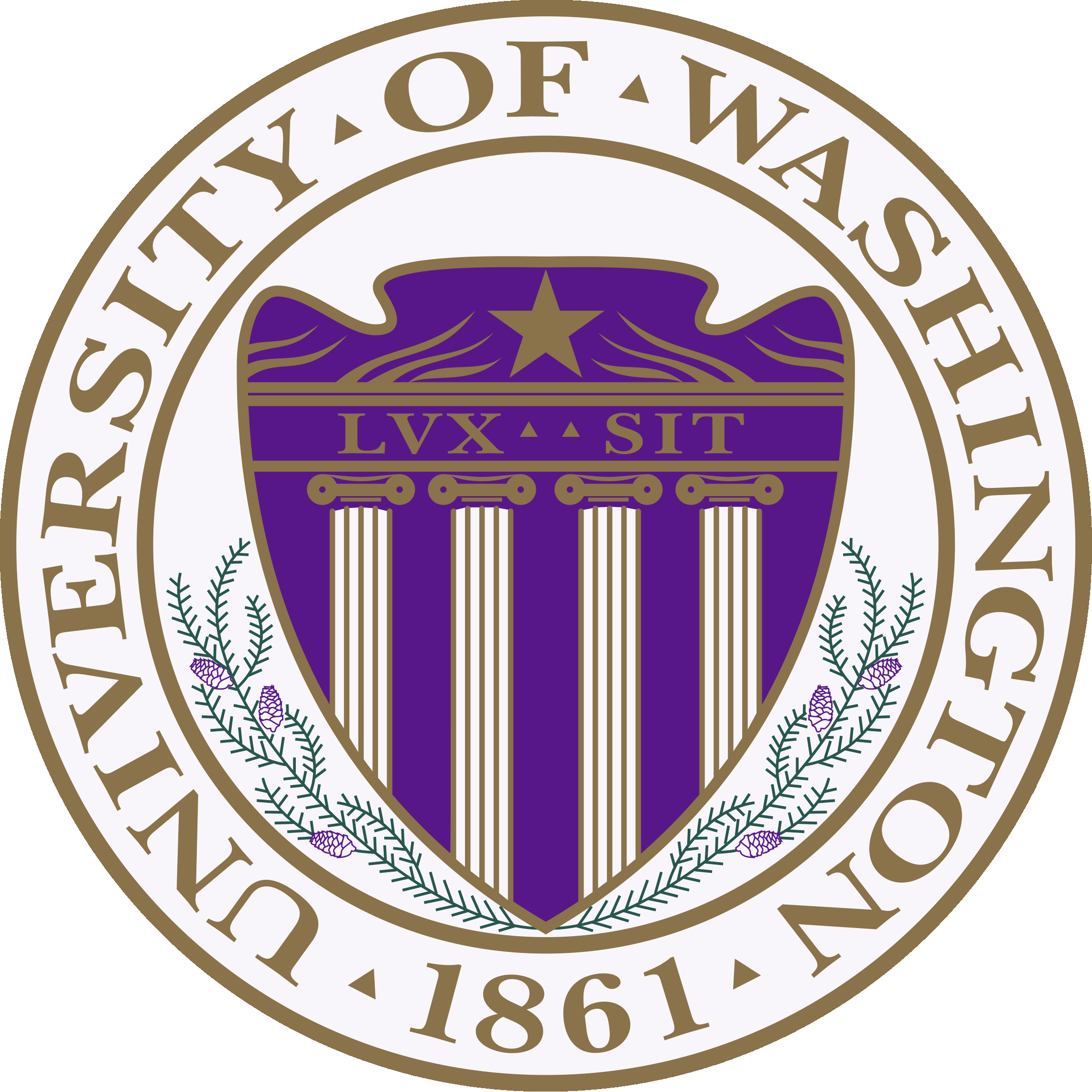 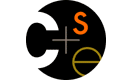 CSE373: Data Structures & AlgorithmsLecture 9: Priority Queues and Binary Heaps
Linda Shapiro
Spring 2016
A new ADT: Priority Queue
A priority queue holds compare-able data

Like dictionaries, we need to compare items
Given x and y, is x less than, equal to, or greater than y
Meaning of the ordering can depend on your data

Integers are comparable, so will use them in examples
But the priority queue ADT is much more general
Typically two fields, the priority and the data
Winter 2016
CSE373: Data Structures & Algorithms
2
Priorities
Each item has a “priority”
In our examples, the lesser item is the one with the greater priority
So “priority 1” is more important than “priority 4”
(Just a convention, think “first is best”)



Operations: 
insert
deleteMin
is_empty

Key property: deleteMin  returns and deletes the item with greatest priority (lowest priority value)
Can resolve ties arbitrarily
6        2
  15        23
          12   18
45   3    7
insert
deleteMin
Winter 2016
CSE373: Data Structures & Algorithms
3
Example
insert x1 with priority 5                   (x1,5)
	insert x2 with priority 3                   (x1,5) (x2,3)
	insert x3 with priority 4                   (x1,5) (x3,4) (x2,3)
	a = deleteMin // x2         (x1,5) (x3,4)
	b = deleteMin // x3         (x1,5)
	insert x4 with priority 2
	insert x5 with priority 6
	c = deleteMin // x4
	d = deleteMin  // x1

Analogy: insert is like enqueue, deleteMin is like dequeue
But the whole point is to use priorities instead of FIFO
Winter 2016
CSE373: Data Structures & Algorithms
4
Applications
Like all good ADTs, the priority queue arises often
Sometimes blatant, sometimes less obvious

Run multiple programs in the operating system
“critical” before “interactive” before “compute-intensive”
Maybe let users set priority level
Treat hospital patients in order of severity (or triage)
Select print jobs in order of decreasing length?
Forward network packets in order of urgency
Select most frequent symbols for data compression 
Sort (first insert all, then repeatedly deleteMin)
Winter 2016
CSE373: Data Structures & Algorithms
5
Finding a good data structure
Will show an efficient, non-obvious data structure for this ADT
But first let’s analyze some “obvious” ideas for n data items
All times worst-case; assume arrays “have room”

data	  	     insert algorithm / time      deleteMin algorithm / time
unsorted array	
unsorted linked list
sorted circular array
sorted linked list	
binary search tree
AVL tree
add at end          O(1)         search                O(n)
add at front         O(1)         search                O(n)
search / shift       O(n)          move front          O(1)
put in right place O(n)          remove at front   O(1)
put in right place O(n)	     leftmost               O(n)
put in right place O(log n)  leftmost       O(log n)
Winter 2016
CSE373: Data Structures & Algorithms
6
Our data structure: the Binary Heap
A binary min-heap (or just binary heap or just heap) has:
Structure property: A complete binary tree 
Heap property: The priority of every (non-root) node is less than the priority of its parent
Not a binary search tree
10
a heap
not a heap
20
80
10
40
60
85
99
20
80
50
700
30
15
So:
Where is the most important item?
What is the height of a heap with n items?
Winter 2016
CSE373: Data Structures & Algorithms
7
Operations: basic idea
deleteMin: 
Remove root node
Move right-most node in last row to root to restore structure property
“Percolate down” to restore heap property
insert:
Put new node in next position on bottom row to restore structure property
“Percolate up” to restore heap property
10
20
80
40
60
85
99
Overall strategy:
Preserve structure property
Break and restore heap property
50
700
Spring 2016
CSE 373 Data Structures & Algorithms
8
DeleteMin
Delete (and later return) value at root node
1
4
3
7
5
8
9
11
9
6
10
Spring 2016
CSE 373 Data Structures & Algorithms
9
DeleteMin: Keep the Structure Property
We now have a “hole” at the root
Need to fill the hole with another value

Keep structure property: When we are done, the tree will have one less node and must still be complete

Pick the last node on the bottom row of the tree and move it to the “hole”
4
3
7
5
8
9
11
9
6
10
4
3
7
5
8
9
11
9
6
10
Spring 2016
CSE 373 Data Structures & Algorithms
10
DeleteMin: Restore the Heap Property
Percolate down: 
  Keep comparing priority of item with both children 
  If priority is less important, swap with the most important child and 	go down one level
  Done if both children are less important than the item or we’ve 	reached a leaf node
10
?
10
3
3
?
4
8
4
3
4
7
5
10
9
7
5
8
9
7
5
8
9
11
9
6
11
9
6
11
9
6
Run time? 
Runtime is O(height of heap) 
Height of a complete binary tree of n nodes =  log2(n) 
O(log n)
Spring 2016
CSE 373 Data Structures & Algorithms
11
Insert
Add a value to the tree

Afterwards, structure and heap properties must still be correct
2
1
4
8
7
5
10
9
11
9
6
CSE 373 Data Structures & Algorithms
Spring 2016
12
Insert: Maintain the Structure Property
2
There is only one valid tree shape after we add one more node

So put our new data there and then focus on restoring the heap property
1
4
8
7
5
10
9
11
9
6
Spring 2016
CSE 373 Data Structures & Algorithms
13
Insert: Restore the heap property
Percolate up:
  Put new data in new location
  If parent is less important, swap with parent, and continue
  Done if parent is more important than item or reached root
2
1
?
1
1
2
4
8
4
8
8
7
5
10
9
7
10
9
7
4
10
9
?
?
11
9
6
11
9
6
11
9
6
5
5
2
2
What is the running time?
Like deleteMin, worst-case time proportional to tree height: O(log n)
Spring 2016
CSE 373 Data Structures & Algorithms
14
1
2
3
6
4
5
8
9
10
11
12
Array Representation of Binary Trees
From node i:
left child: i*2
right child: i*2+1
parent: i/2

(wasting index 0 is convenient for the index arithmetic)
A
B
C
2 * i
7
F
G
D
E
(2 * i)+1
H
I
J
K
L
└ i / 2┘
implicit (array) implementation:
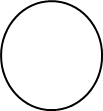 Spring 2016
15
CSE 373 Data Structures & Algorithms
[Speaker Notes: Left child of node I = 2 * I
Right child  I = (2*i) +1
Parent of node I is at i/2 (floor)]
Judging the array implementation
Plusses:
Non-data space: just index 0 and unused space on right
In conventional tree representation, one edge per node (except for root), so n-1 wasted space (like linked lists)
Array would waste more space if tree were not complete
Multiplying and dividing by 2 is very fast (shift operations in hardware)
Last used position is just index size

Minuses:
Same might-be-empty or might-get-full problems we saw with stacks and queues (resize by doubling as necessary)

Plusses outweigh minuses: “this is how people do it”
Spring 2016
CSE 373 Data Structures & Algorithms
16
This pseudocode uses ints.  In real use, you will have data nodes with priorities.
Pseudocode: insert into binary heap
void insert(int val) {
	if(size==arr.length-1)
    resize();  
  size++;
  i=percolateUp(size,val);
  arr[i] = val;
}
int percolateUp(int hole, 
                int val) {
  while(hole > 1 &&
        val < arr[hole/2])
    arr[hole] = arr[hole/2];
    hole = hole / 2;
  }
  return hole;
}
10
20
80
40
60
85
99
70	0
50
Spring 2016
CSE 373 Data Structures & Algorithms
17
This pseudocode uses ints.  In real use, you will have data nodes with priorities.
insert(30)             percolateUp(10, 30)
void insert(int val) {
	if(size==arr.length-1)
    resize();  
  size++;
  i=percolateUp(size,val);
  arr[i] = val;
}
int percolateUp(int hole, 
                int val) {
  while(hole > 1 &&
        val < arr[hole/2])
    arr[hole] = arr[hole/2];
    hole = hole / 2;
  }
  return hole;
}
10
20
80
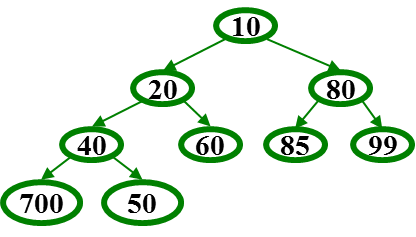 40
60
85
99
30
70	0
50
60
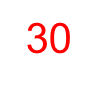 30
60
Spring 2016
CSE 373 Data Structures & Algorithms
18
Pseudocode: deleteMin from binary heap
int deleteMin() {
  if(isEmpty()) throw…
  ans = arr[1];
  hole = percolateDown
          (1,arr[size]);
  arr[hole] = arr[size];
  size--;
  return ans;
}
int percolateDown(int hole,
                  int val) {
 while(2*hole <= size) {
  left  = 2*hole; 
  right = left + 1;
  if(right > size ||
     arr[left] < arr[right])
    target = left;
  else
    target = right;
  if(arr[target] < val) {
    arr[hole] = arr[target];
    hole = target;
  } else
      break;
 }
 return hole;
}
10
20
80
40
60
85
99
700
50
Spring 2016
CSE 373 Data Structures & Algorithms
19
Pseudocode: deleteMin from binary heap
20
40
50
10
50?
20
80
40
60
85
99
20
20 is smaller than 80
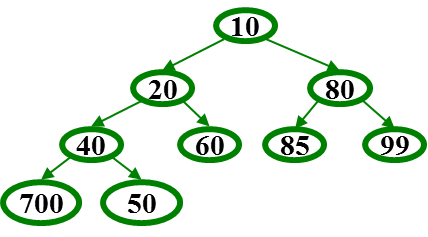 40
700
50
50
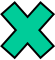 Spring 2016
CSE 373 Data Structures & Algorithms
20
Example
insert: 16, 32, 4, 67, 105, 43, 2
deleteMin
Spring 2016
CSE 373 Data Structures & Algorithms
21
Example
insert: 16, 32, 4, 67, 105, 43, 2
deleteMin
16
Spring 2016
CSE 373 Data Structures & Algorithms
22
Example
insert: 16, 32, 4, 67, 105, 43, 2
deleteMin
16
32
Spring 2016
CSE 373 Data Structures & Algorithms
23
Example
insert: 16, 32, 4, 67, 105, 43, 2
deleteMin
4
32
16
Spring 2016
CSE 373 Data Structures & Algorithms
24
Example
insert: 16, 32, 4, 67, 105, 43, 2
deleteMin
4
32
16
67
Spring 2016
CSE 373 Data Structures & Algorithms
25
Example
insert: 16, 32, 4, 67, 105, 43, 2
deleteMin
4
32
16
67
105
Spring 2016
CSE 373 Data Structures & Algorithms
26
Example
insert: 16, 32, 4, 67, 105, 43, 2
deleteMin
4
32
16
67
105
43
Spring 2016
CSE 373 Data Structures & Algorithms
27
Exercise
insert: 16, 32, 4, 67, 105, 43, 2
deleteMin
2
32
4
67
105
43
16
Spring 2016
CSE 373 Data Structures & Algorithms
28
Other operations
decreaseKey: given pointer to object in priority queue (e.g., its array index), lower its priority value by p
Change priority and percolate up

increaseKey: given pointer to object in priority queue (e.g., its array index), raise its priority value by p
Change priority and percolate down

remove: given pointer to object in priority queue (e.g., its array index), remove it from the queue
decreaseKey with p = , then deleteMin

Running time for all these operations?
Spring 2016
CSE 373 Data Structures & Algorithms
29
Build Heap
Suppose you have n items to put in a new (empty) priority queue
Call this operation buildHeap 

n inserts works
Only choice if ADT doesn’t provide buildHeap explicitly
O(n log n)

Why would an ADT provide this unnecessary operation?
Convenience
Efficiency: an O(n) algorithm called Floyd’s Method
Common issue in ADT design: how many specialized operations
Spring 2016
CSE 373 Data Structures & Algorithms
30
Floyd’s Method
Use n items to make any complete tree you want
That is, put them in array indices 1,…,n

Treat it as a heap and fix the heap-order property
Bottom-up: leaves are already in heap order, work up toward the root one level at a time
void buildHeap() {
	for(i = size/2; i>0; i--) {
    val  = arr[i];
	  hole = percolateDown(i,val);
    arr[hole] = val;
  }
}
Spring 2016
CSE 373 Data Structures & Algorithms
31
Example
12/2 = 6
In tree form for readability
Purple for node not less than descendants 
heap-order problem
Notice no leaves are purple
Check/fix each non-leaf bottom-up (6 steps here)
6
12
4
5
5
11
3
1
2
3
10
2
9
4
8
1
7
6
Spring 2016
CSE 373 Data Structures & Algorithms
32
Example
Step 1
12
12
5
11
5
11
3
10
2
9
3
10
2
9
4
8
1
7
6
4
8
1
7
6
Happens to already be less than children (er, child)
Spring 2016
CSE 373 Data Structures & Algorithms
33
Example
Step 2
12
12
5
11
5
11
3
10
2
9
3
1
2
9
4
8
1
7
6
4
8
10
7
6
Percolate down (notice that moves 1 up)
Spring 2016
CSE 373 Data Structures & Algorithms
34
Example
Step 3
12
12
5
11
5
11
3
1
2
9
3
1
2
9
4
8
10
7
6
4
8
10
7
6
Another nothing-to-do step
Spring 2016
CSE 373 Data Structures & Algorithms
35
Example
Step 4
12
12
5
11
5
2
3
1
2
9
3
1
6
9
4
8
10
7
6
4
8
10
7
11
Percolate down as necessary (steps 4a and 4b)
Spring 2016
CSE 373 Data Structures & Algorithms
36
Example
Step 5
12
12
5
2
1
2
3
1
6
9
3
5
6
9
4
8
10
7
11
4
8
10
7
11
Spring 2016
CSE 373 Data Structures & Algorithms
37
Example
Step 6
12
1
1
2
3
2
3
5
6
9
4
5
6
9
4
8
10
7
11
12
8
10
7
11
Spring 2016
CSE 373 Data Structures & Algorithms
38
Exercise: Build the Heap using Floyd’s method
3
3 | 9 | 2 | 6 | 25 | 1 | 80 | 35
2
9
1   2   3   4    5    6    7     8
6
25
1
80
35
Spring 2016
CSE 373 Data Structures & Algorithms
39
But is it right?
“Seems to work”
Let’s prove it restores the heap property (correctness)
Then let’s prove its running time (efficiency)
void buildHeap() {
	for(i = size/2; i>0; i--) {
    val  = arr[i];
	  hole = percolateDown(i,val);
    arr[hole] = val;
  }
}
Spring 2016
CSE 373 Data Structures & Algorithms
40
Correctness
void buildHeap() {
	for(i = size/2; i>0; i--) {
    val  = arr[i];
	  hole = percolateDown(i,val);
    arr[hole] = val;
  }
}
Loop Invariant: For all j>i, arr[j] is less than its children
True initially: If j > size/2, then j is  a leaf
Otherwise its left child would be at position > size
True after one more iteration: loop body and percolateDown make arr[i] less than children without breaking the property for any descendants
So after the loop finishes, all nodes are less than their children
Spring 2016
CSE 373 Data Structures & Algorithms
41
Efficiency
void buildHeap() {
	for(i = size/2; i>0; i--) {
    val  = arr[i];
	  hole = percolateDown(i,val);
    arr[hole] = val;
  }
}
Easy argument:  buildHeap is O(n log n) where n is size
size/2 loop iterations
Each iteration does one percolateDown, each is O(log n)

This is correct, but there is a more precise (“tighter”) analysis of the algorithm…
Spring 2016
CSE 373 Data Structures & Algorithms
42
Efficiency
void buildHeap() {
	for(i = size/2; i>0; i--) {
    val  = arr[i];
	  hole = percolateDown(i,val);
    arr[hole] = val;
  }
}
Better argument:  buildHeap is O(n) where n is size
size/2 total loop iterations: O(n)
1/2 the loop iterations percolate at most 1 step
1/4 the loop iterations percolate at most 2 steps
1/8 the loop iterations percolate at most 3 steps
…
((1/2) + (2/4) + (3/8) + (4/16) + (5/32) + …) < 2  (page 4 of Weiss)
So at most 2*(size/2) total percolate steps: O(n)
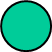 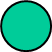 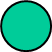 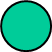 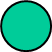 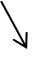 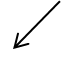 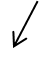 Spring 2016
CSE 373 Data Structures & Algorithms
43
Lessons from buildHeap
Without buildHeap, our ADT already let clients implement their own in O(n log n) worst case

By providing a specialized operation internal to the data structure (with access to the internal data), we can do O(n) worst case
Intuition: Most data is near a leaf, so better to percolate down

Can analyze this algorithm for:
Correctness: 
Non-trivial inductive proof using loop invariant
Efficiency:
First analysis easily proved it was O(n log n)
Tighter analysis shows same algorithm is O(n)
Spring 2016
CSE 373 Data Structures & Algorithms
44